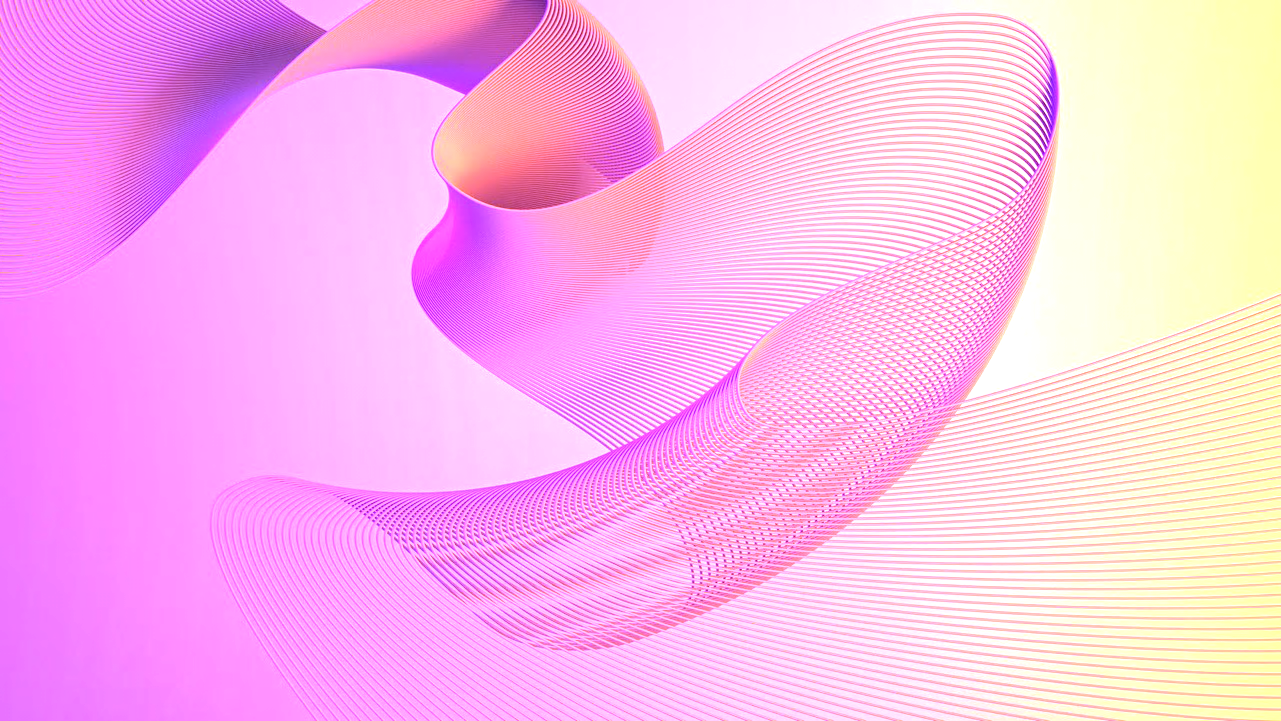 PowerPoint バランス スコアカード ガント テンプレート
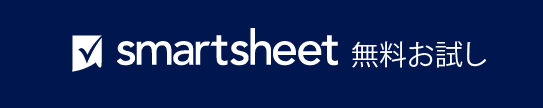 組織やプロジェクト チームは、このテンプレートを使用して、バランス スコアカードの戦略的監視とガント チャートの時間追跡機能を統合できます。このテンプレートは、複数年にわたる戦略目標の進捗を視覚的に表すのに最適で、財務、顧客、ビジネス プロセス、学びと成長の各観点から、目標が時間の経過とともにどのように展開されるかを示します。
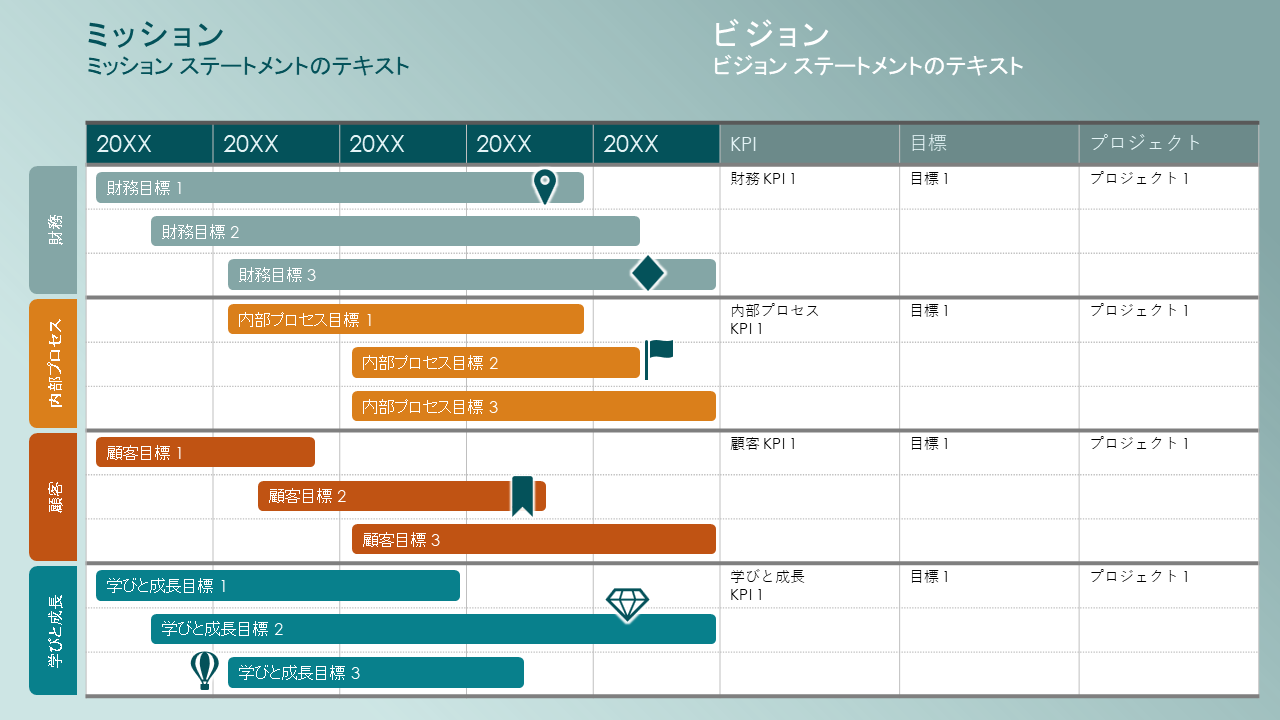 ミッション
ビジョン
ミッション ステートメントのテキスト
ビジョン ステートメントのテキスト
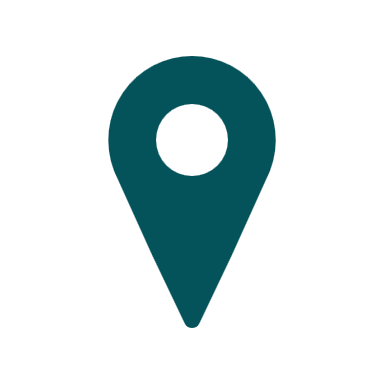 財務目標 1
財務
財務目標 2
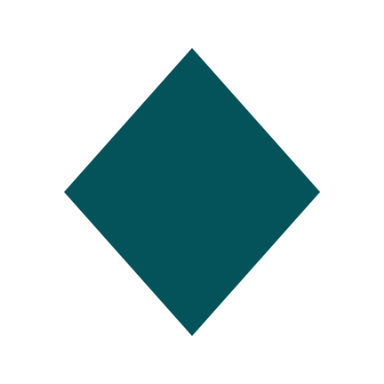 財務目標 3
内部プロセス目標 1
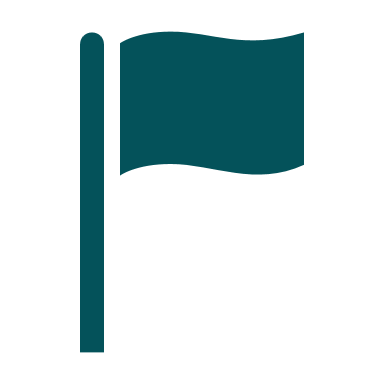 内部プロセス
内部プロセス目標 2
内部プロセス目標 3
顧客目標 1
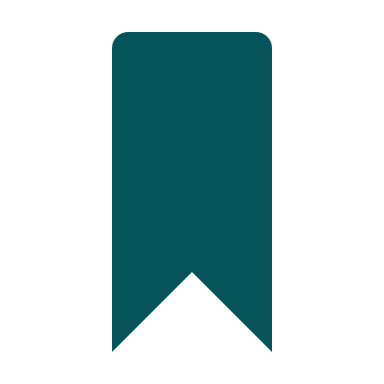 顧客
顧客目標 2
顧客目標 3
学びと成長目標 1
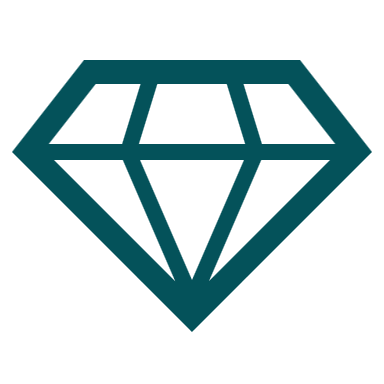 学びと成長
学びと成長目標 2
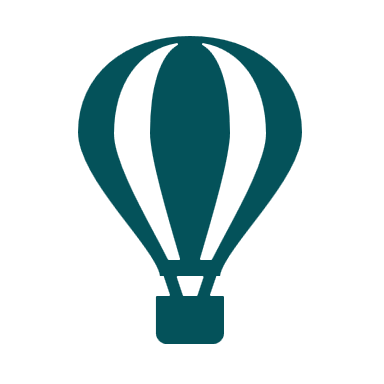 学びと成長目標 3
ミッション
ビジョン
ミッション ステートメントのテキスト
ビジョン ステートメントのテキスト
財務
内部プロセス
顧客
学びと成長
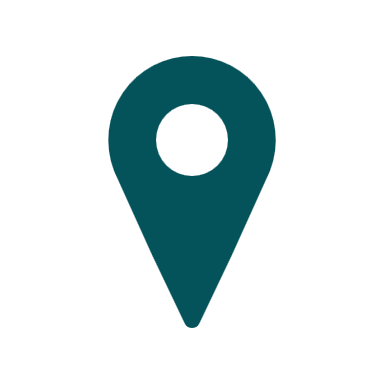 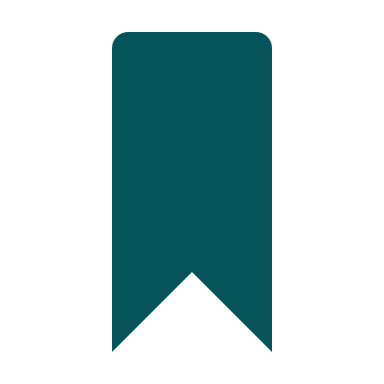 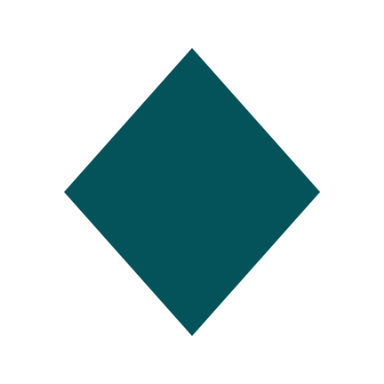 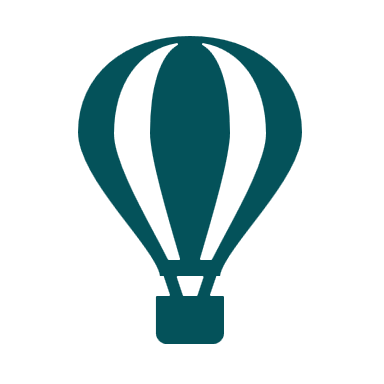 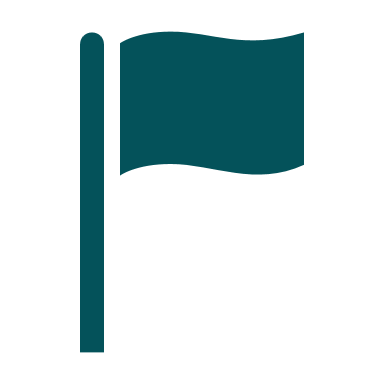 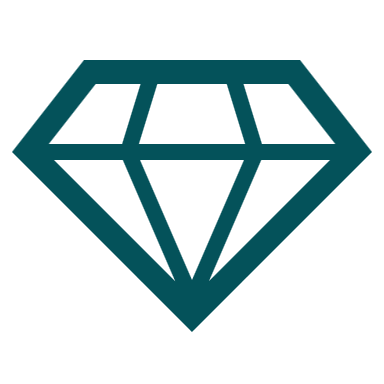